Unit 1 Reaction Kinetics
Chemistry 12
Introduction
Movement of particles in chemical reactions
Use reaction times and changes in MEASURABLE properties to measure the rate of reactions
Use previous knowledge to create theories that explain and predict rates of reaction
Measuring Reaction Rates
How a property changes per unit of time
The property must be both observable and measurable.
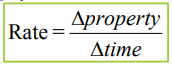 Example
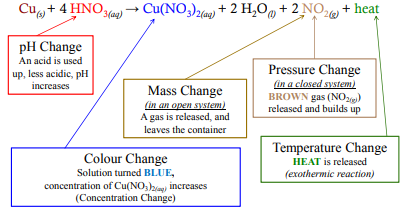 Units
Always expressed as per unit of time
Many possible units
Any unit of time can be used, just pick one that is appropriate!
Make a list of possible units from the previous example:
Try These!
If ethane is consumed at a rate of 0.066 mol /s, calculate the rate of consumption of O2 in mol /s?	2C2H6 + 7O2      4CO2 + 6H2O 

If 67.5 g of Al are consumed per second - calculate the rate of consumption of  Br2 in g/s.
				2Al  +  3Br2        2AlBr3

			***** When in doubt mole it out *****
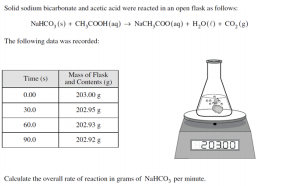 Answer: -0.1 g/min NaHCO3
Graphing
The rate is the slope of a property vs time graph.  Here is a graph of the reaction between hydrofluoric acid and potassium cyanide.  The concentration of HF is on the Y-axis
What do you notice about the graph at 
Point 1 and Point 2?
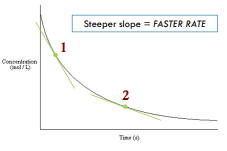 Exercises
Hebden Student Workbook (Textbook)
pg 2 #1-5
pg 3 #6
pg 5 #7-9
What Factors affect Reaction Rate?
When making chocolate milk, does the powder dissolve faster in hot milk or cold milk?
When magnesium metal is placed in equal volumes of hydrochloric acid, will the reaction be fast in 3.0M HCl or 6.0M HCl?
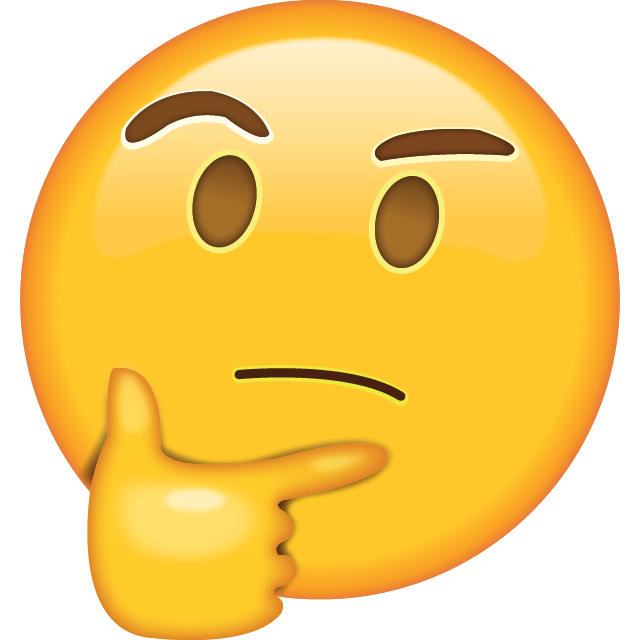 Factors that Affect Reaction Rate
Temperature
Pressure and Concentration
Surface Area and Phase
Nature of Reactants
Inhibitors and Catalysts
Instructions
Complete the summary worksheet 
Pg 7 #10-11
Pg. 8/9 # 12-16
Try this one!
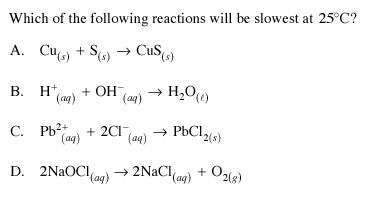 Collision Theory
For a reaction to occur a chemical atom, molecule, or ion must:
Collide with sufficient energy
Collide with the correct alignment
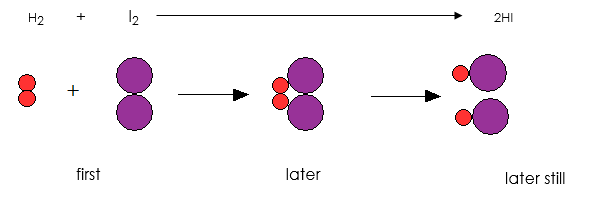 Question
How could collision theory be used to explained how an increase in temperature increased the reaction rate?  How about concentration?
Complete questions 20-22 on page 12
Energy in Chemical Reactions
Enthalpy (H) – total kinetic and potential energy of a system under constant pressure
Potential Energy 
stored form of energy
results from the position of the object in space and the sum of its attractive and repulsive that make up the object
Kinetic Energy – energy related to the motion of the an object
Change in Enthalpy (∆H)
∆H = Hproducts – Hreactants

Where Hproducts = the total enthalpy of the products
And Hreactants = the total enthalpy of the reactants

How does ∆H relate to endothermic and exothermic?
Exercises
Read pages 13-16
Exercises 24-28 on page 16
Kinetic Energy Distributions
The average kinetic energy of a system is connected to its temperature
For example for the reaction: 

At room temperature this reaction happens very slowly 
At 200˚C the reaction is still slow
But at 400˚C the reaction is quite fast
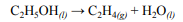 Lets explain this in terms of Kinetic Energy
You will notice in the graph to the right, that some molecules have lots of kinetic energy while some have little.
When the temperature is increased it increases the average KE of the entire System
Use the previous Slide to Make some Conclusions
At 25˚C
At 200˚C
Use the previous Slide to Make some Conclusions
At 400˚C
Overall
Rate is increase due to temperature is not due just to increase collisions, but also to an overall increase in the number of molecules that have the minimum energy to react.
In general for a slow reaction:  A 10˚C INCREASE IN TEMPERATURE WILL DOUBLE THE REACTION RATE
exercises
Pg. 19 # 29-32
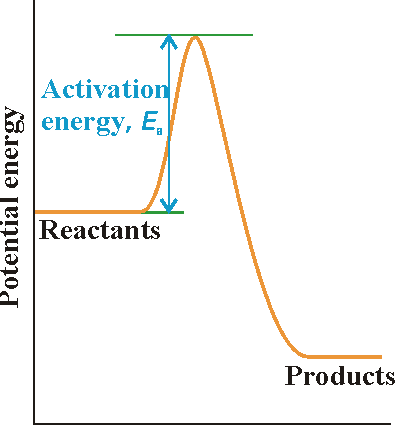 Activation Energy
This is the potential energy required for a 
    reaction to occur.
Keep this in mind:
	KE + PE = Total Energy
The total energy always stays constant… so if the 
KE goes down, what happens to the PE?
Activation Energy
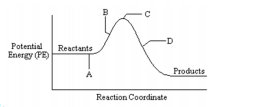 A – Molecules 
approach each 
other, the like charges of 
their electrons create 
repulsive forces.
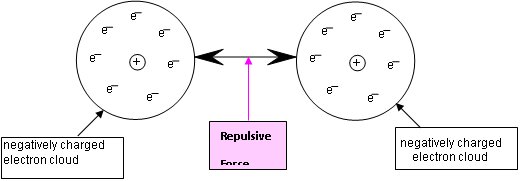 Activation Energy
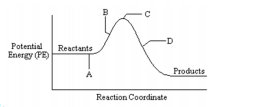 B – Repulsive forces 
slow the molecules 
down.
This decreases the KE, 
which is converted to PE!
If there is enough energy an Activated Complex is formed.
Activation Energy
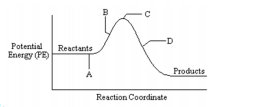 C – Activated Complex
Highest PE
Intermediate particle
 Activation Energy (Ea) is
the minimum energy required to convert the reactants into the activated complex
Bonds break and form
Activation Energy
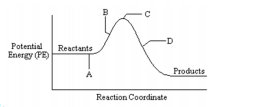 D – new products form
Electrons in the 
products outer shells 
starts to repel
This forces them apart, PE gets converted to KE
Activation Energy Possibilities
PE < Ea

PE = Ea

PE > Ea
KE Distribution vs PE Diagram
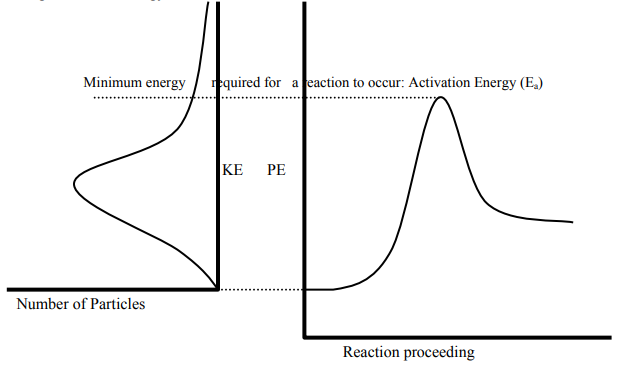 In Conclusion
When two species collide there are two requirement which must be met:
Sufficient KE (to get converted to PE)
Correct Alignment (this ensure the lowest amount of energy is required.
Brace YourSelf!!
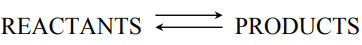 Many reactions can go in the forward or REVERSE direction… this we will talk much more about in the next unit (Equilibrium).
For now, study this graph:
Note the Ea(r), Ea(f)
Is ∆H different?
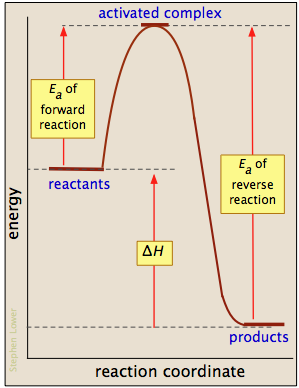 Try this
Ea (forward rx.) =  _________kJ     
H (forward rx. ) = _________kJ

This forward reaction is ______thermic

Ea (reverse rx.) =  _________kJ              
H  (reverse rx. ) = _________kJ
 
This reverse reaction is ______thermic
Another
Given the following Potential Energy Diagram for the Reaction:  	A2  +  B2         2AB
Ea (forward) =                KJ Energy needed to break bonds in  A2  &  B2                KJ
Ea (reverse) =                KJ  Energy needed to break bonds in AB (A-B)               KJ
Which has the stronger bonds A2 & B2 or 2AB?                         
On a PE diagram, species with stronger bonds (more stable) are
(low/high) on the graph.
Which set of species (A2 & B2,  A2B2, or 2AB) have the weakest bonds?
This species is the most          stable. It is called the
_______________________  ___________________________
Which set of species has the highest  PE?_________________________
Which set of species has the highest KE?_________________________     	
Draw a graph of KE vs. reaction proceeds for the same forward rxn.
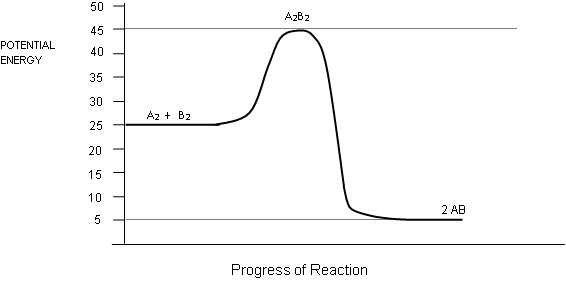 A few more 
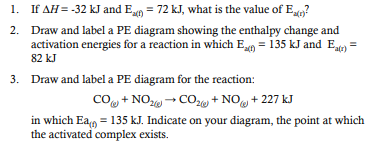 Exercises
Pg. 23 #33-40
Pg. 25 #41-45
Reaction Mechanisms
The individual steps during a reaction
The odds of a reaction with more than two particles colliding with enough energy and the correct orientation is VERY LOW!
For example: 

How many particles must come together for this reaction?
Therefore reactions must occur in a series of steps!
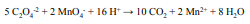 Sample Reaction
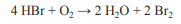 This reaction occurs in three steps:





Can you see how the overall reaction can be determined from its steps?
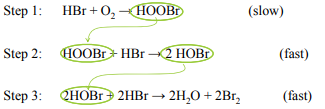 Notable Features of Reaction Mechanisms
The slowest step is the RATE DETERMINING STEP (RDS)
To find the overall reaction the steps can be added, and species that appear on both sides can be cancelled.

Those substances are produced and then react in later steps are called REACTION INTERMEDIATES.  These will never be in the overall reaction. (eg. HOOBr, HOBr)
Note reaction intermediates are not the same as the activated complex
Finally, if there is a reactant that is introduced and is produced in a later step and can be cancelled… it is a CATALYST.  Catalysts will not appear in the overall reactions.
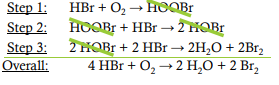 Reaction Mechanism – PE Diagrams
Each step has a “bump” with its own activation energy and activation complex
Notice the slow step (RDS) has the highest PE!
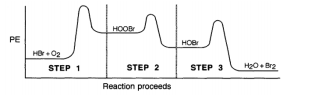 Determining a Missing Step
Examples/Exercises
Three mechanism reaction
1.)	A  +  2X   AX2
2.)	AX2 + X  AX  +  X2
3.)	AX + A   A2 + X
Overall Rxn:____________________________________________

#46-55
The Effects of Catalysts
A substance that speeds up a chemical reaction
The catalyst lowers the activation energy with an alternation mechanism
This alternate pathway included different intermediate steps with a lower overall Ea.
∆H is the same, reaction rate increases
Forward and Reverse/Catalysts Everyday
Catalysts lower the Ea in both directions (forward and reverse)
Complete exercises pg. 34 #56-61
Read pg. 34-36 and complete #62 

This marks the end of unit 1!!!
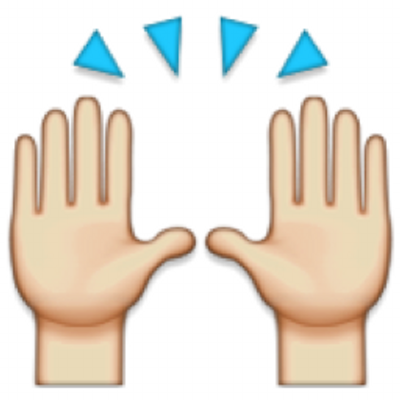